Trường Tiểu học Ngô Gia Tự
Toán – Lớp 4
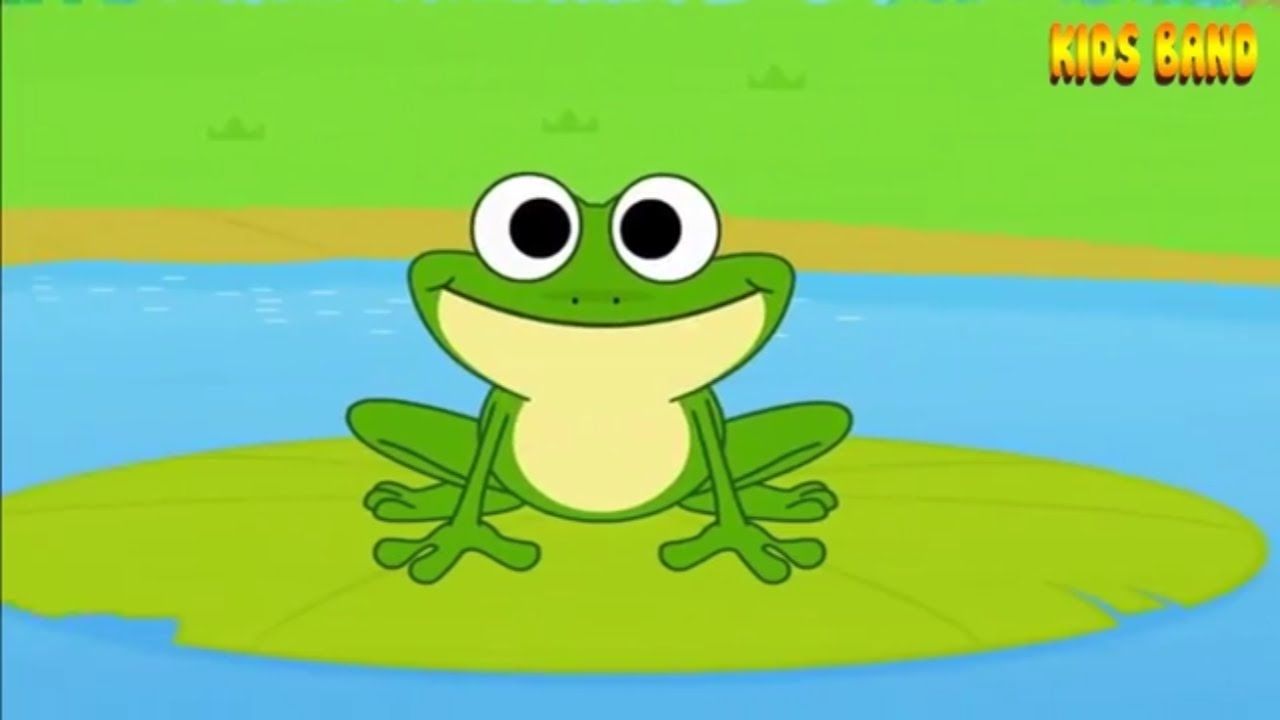 Trò chơi 
Lấy kẹo cho ếch con
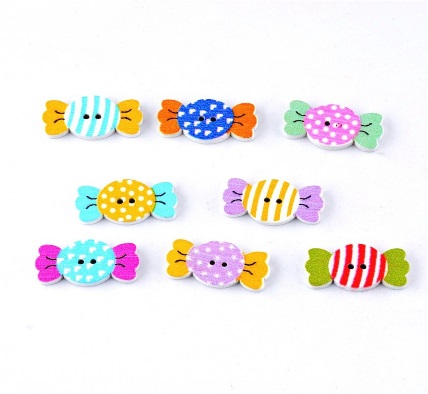 A. 9 quả
c
C. 36 quả
Thứ năm ngày 9 tháng 3 năm 2023
Toán
Tìm phân số của một số (tr.135)
Yêu cầu cần đạt:
- Biết cách giải bài toán dạng: Tìm phân số của một số
Bài toán :
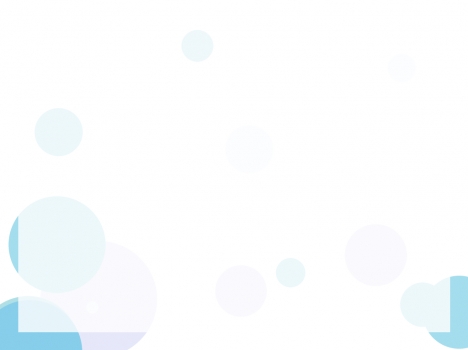 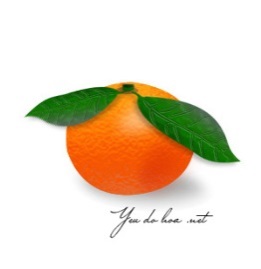 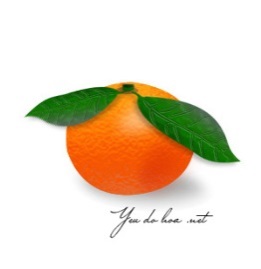 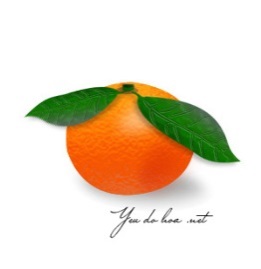 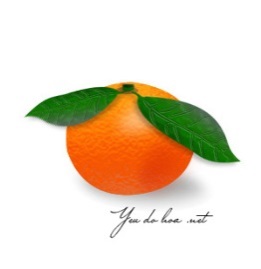 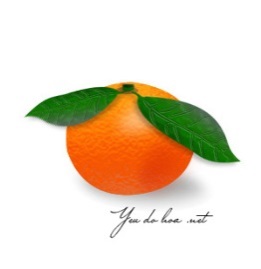 1
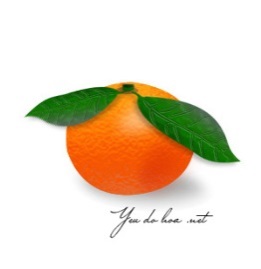 2
3
3
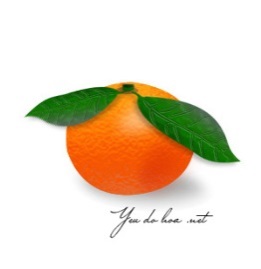 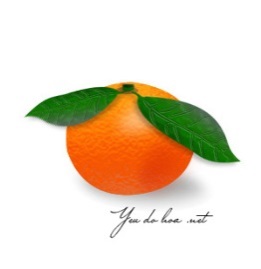 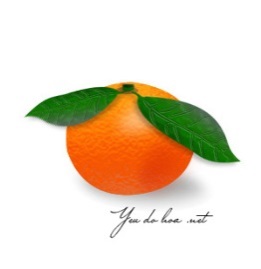 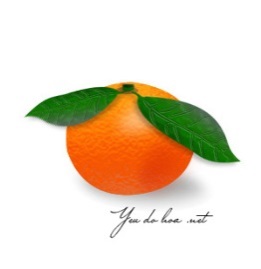 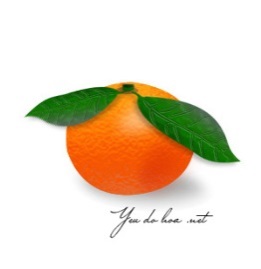 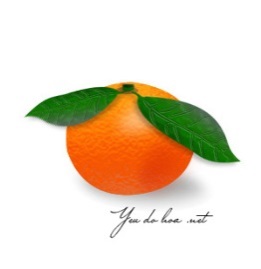 a)    số cam trong rổ là:
số cam trong rổ là:

4    2 = 8 (quả)
? quả cam
Tóm tắt:
12 quả cam
Nhận xét:
12 : 3 = 4 (quả)
12  …           = ?
X
Ví dụ
Muốn tìm phân số của một số ta lấy số đó nhân với phân số
Tóm tắt :
35 HS
Học sinh cả lớp :
Học sinh khá :
? HS
Tóm tắt :
120m
Chiều dài :
Chiều rộng:
? m
Tóm tắt :
16 HS
Học sinh nam:
Học sinh nữ:
? HS
Tạm biệt các con nhé !
Nhắc việc ngày 10/03:
- 10h25p vào học Tiếng Anh.
Hoàn thiện vở: Toán, vở Tiếng Việt, Khoa học, Tiếng Anh, Ghi bài
Làm VBT Toán, VBT Tiếng Việt, BT Tiếng Anh, BT Tin.
Nhắc bố mẹ in và làm đề cương.
Nộp bài lên Azota: Vở Tiếng Việt, Vở Toán, Khoa học.
* Học sinh viết bài văn miêu tả cây cối ( cây bóng mát) và nộp lên Azota cô giáo đã ghim. 
     - Thời gian: Hạn nộp cuối vào ngày T7 (12/3)